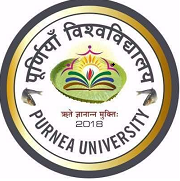 FACULTY  OF SOCIAL SCIENCEM.A-POLITICAL SCIENCE PPSC(PhD)-601 CRITERIA OF GOOD RESEARCHPROF.M.ALAMLECTURE SERIES-I3
important  criteria of a good research
Being systematic :  A good research should be systematic. It means that it is structured  with specified steps to be taken in specified sequence  according to a defined set of rules. Systematic characteristics of research does not rule out creative thinking but it does reject the use of guessing in arriving at conclusions.
Really, logical reasoning makes research more meaningful in context of decision making.
* Good research is empirical: Empirical means that research is related  basically to one or more aspects of a real situation and deals with concrete data  which provides a basis for external validity to research results
* GOOD RESEARCH IS REPLICABLE
It means that there should be a characteristic of replication in a good research.
As  this characteristic allows research results to be verified by replicating the study  and thereby building a proper basis for decisions.
Apart from the above mentioned points of a good research ,the researchers.Must have to pay attention on clear purpose
The procedural design ,complete frankness, adequate data analysis ,confined conclusion as well as greater confidence  in research properly.
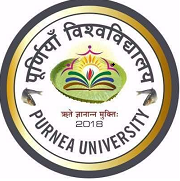 The End